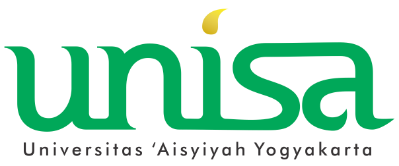 PROMOSI KESEHATAN
Nia Handayani, S.Tr.Kep.,MKM
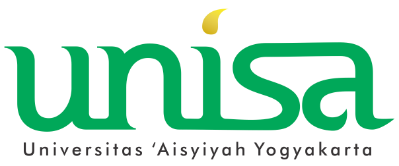 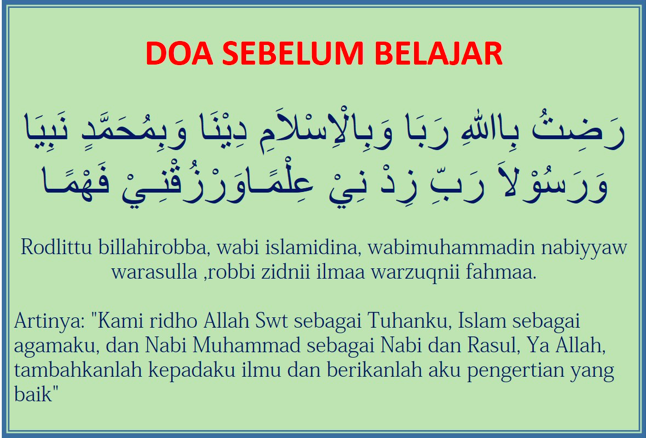 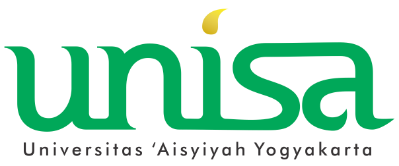 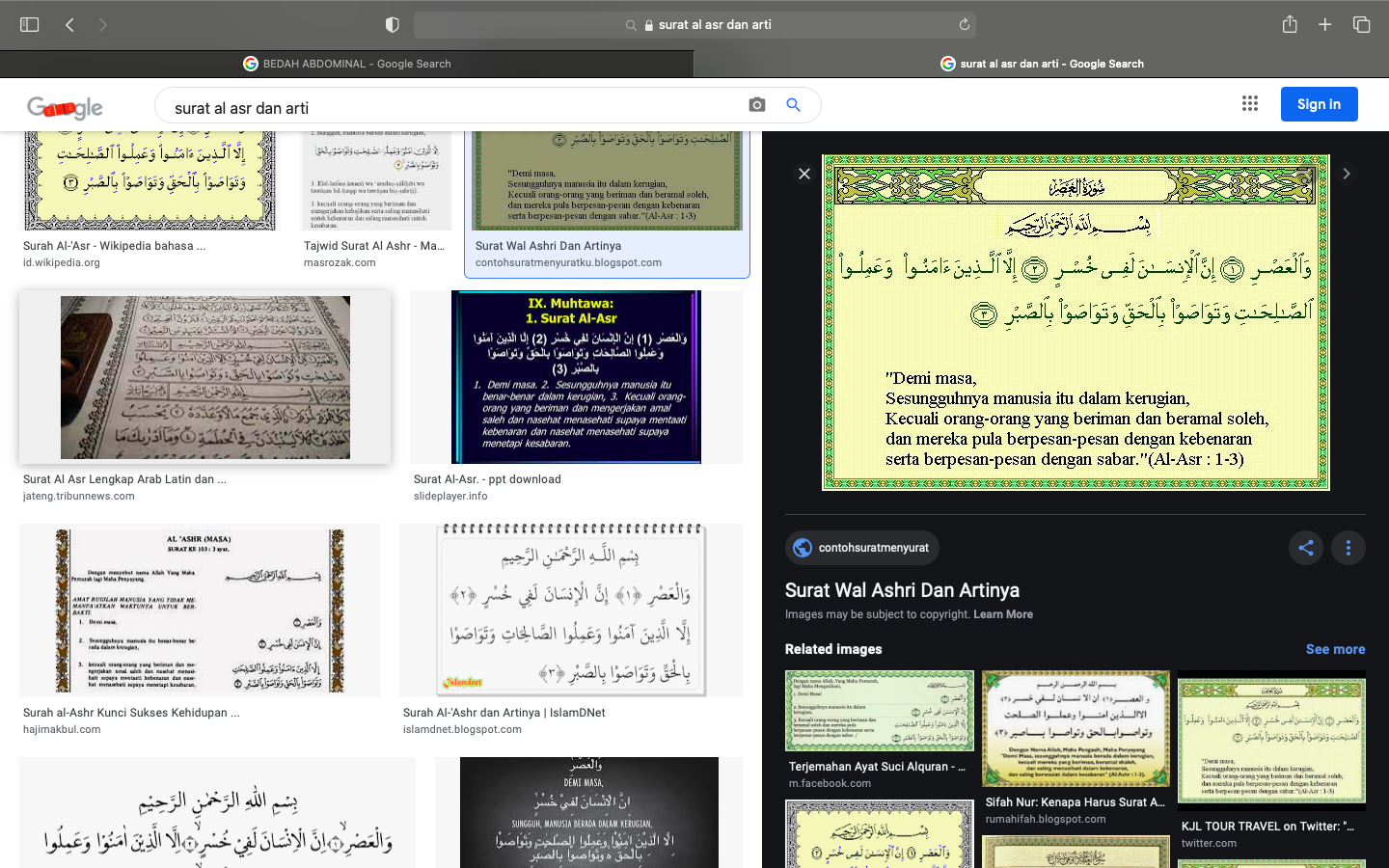 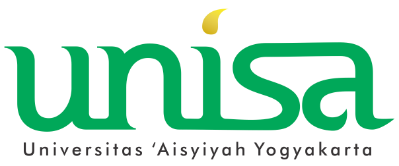 Promosi Kesehatan
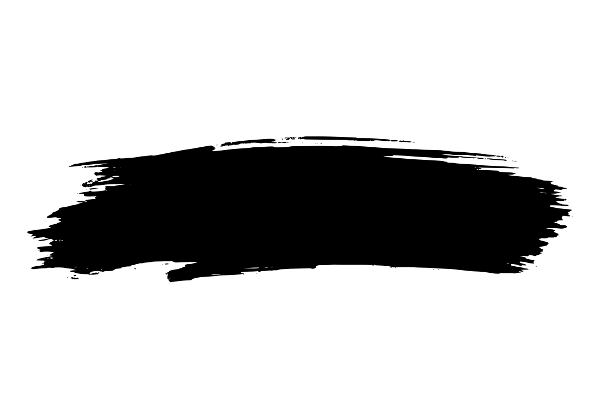 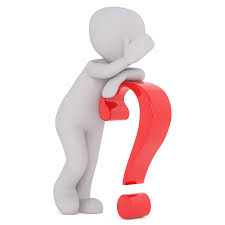 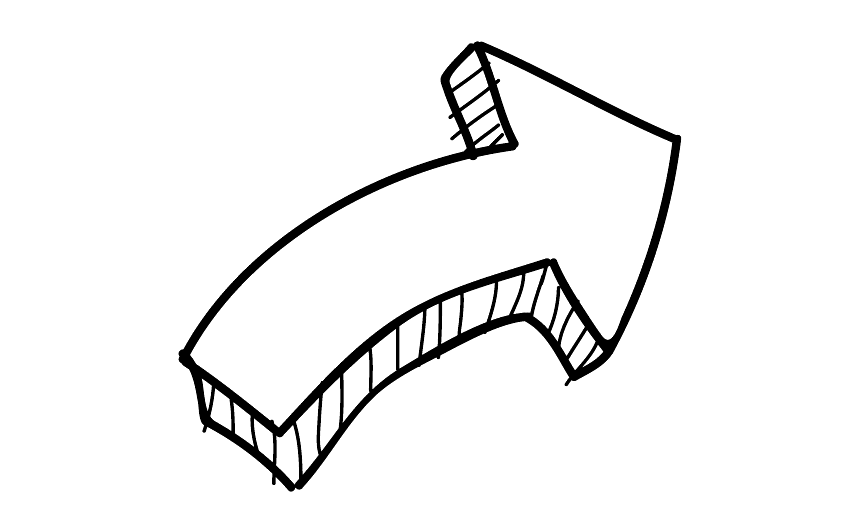 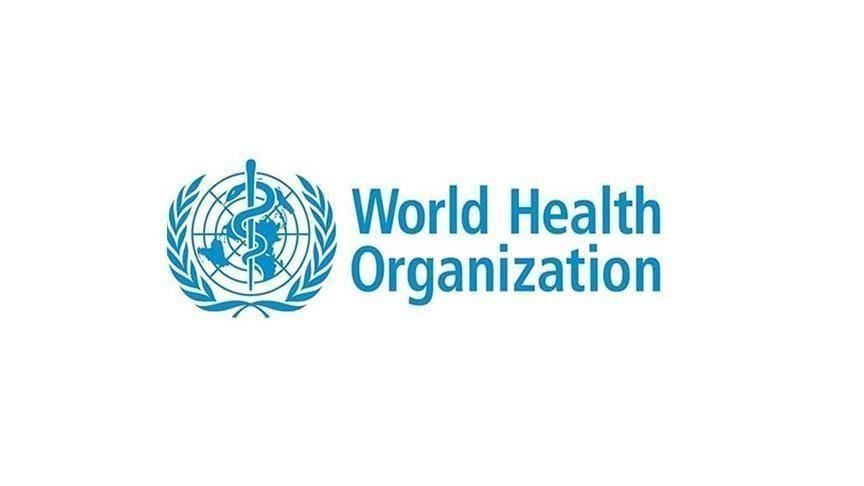 “proses atau upaya pemberdayaan masyarakat untuk dapat memelihara dan meningkatkan kesehatannya”
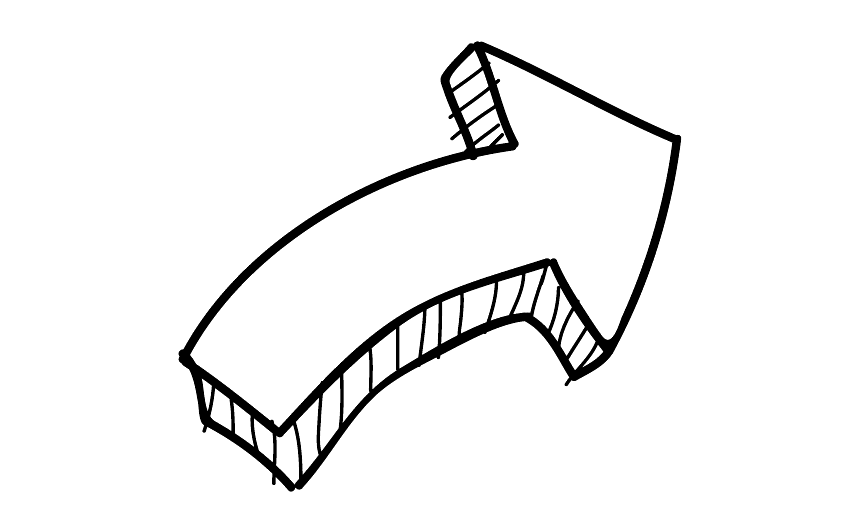 SEHAT – “ Keadaan yang sempurna baik fisik, mental maupun sosial. Tidak hanya terbebas dari penyakit atau cacat ”
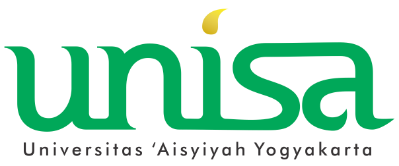 Kesehatan tidak hanya dipengaruhi oleh perilaku saja.
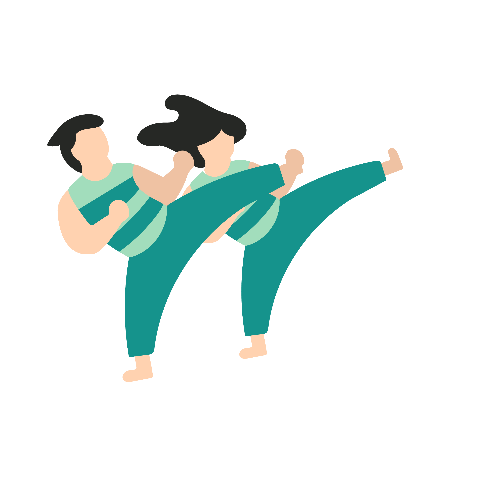 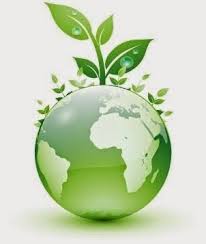 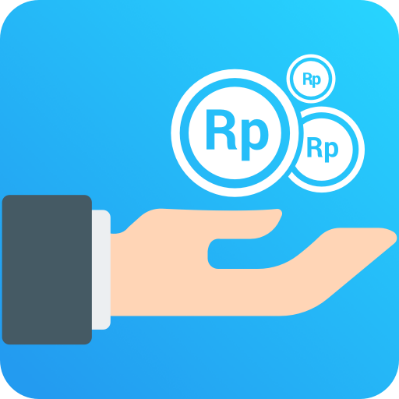 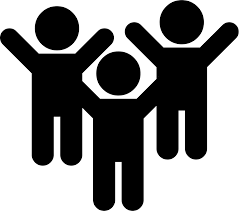 EKONOMI
SOSIAL
LINGKUNGAN
FOKUS PROMKES
Perilaku dan determinan kesehatan
Faktor perilaku merupakan faktor kedua terbesar yang pengaruhi status kesehatan (Blum)
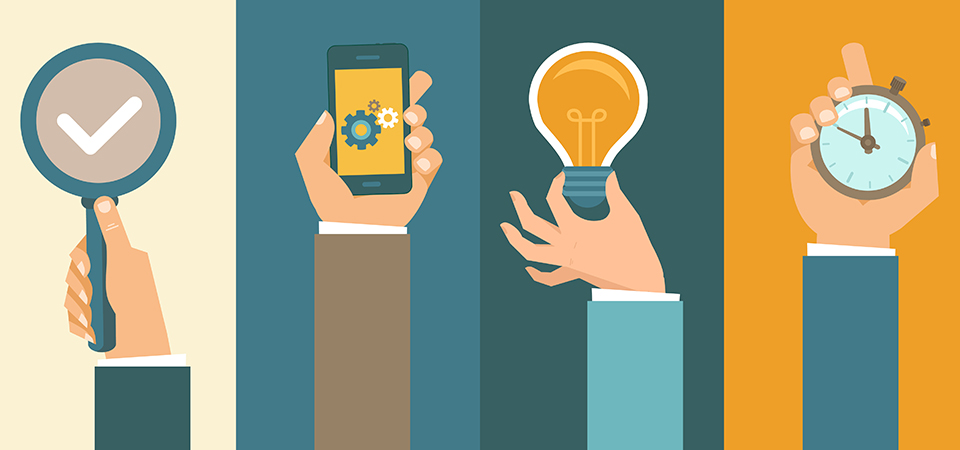 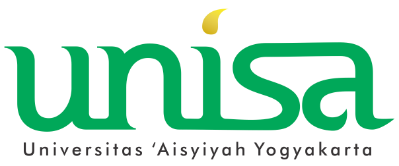 Upaya Intervensi Perilaku
Dalam bentuk peraturan, tekanan dan sanksi
Perubahan cepat tapi tidak bertahan lama
01
Edukasi 
(Education)
Tekanan
 (enforcement)
Melalui persuasi, himbauan, ajakan, kesadaran dll
Perubahan lama tapi dapat bertahan
02
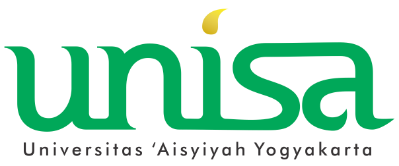 Dimensi Intervensi Perilaku
Mempertahankan perilaku sehat
Perubahan Perilaku
Pembinaan Perilaku
Perubahan dari perilaku yang tidak kondusif ke yang kondusif bagi kesehatan
Membiasakan hidup sehat bagi anak-anak
Pengembangan 
perilaku
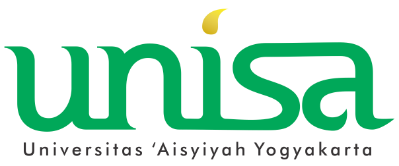 Tujuan Intervensi Perilaku
Mengurangi perilaku negatif bagi kesehatan
Meningkatkan perilaku positif bagi kesehatan
Contoh: mengurangi kebiasaan merokok
Mencegah meningkatnya perilaku negatif bagi    kesehatan
Mencegah menurunnya perilaku positif bagi 
kesehatan
Text Here
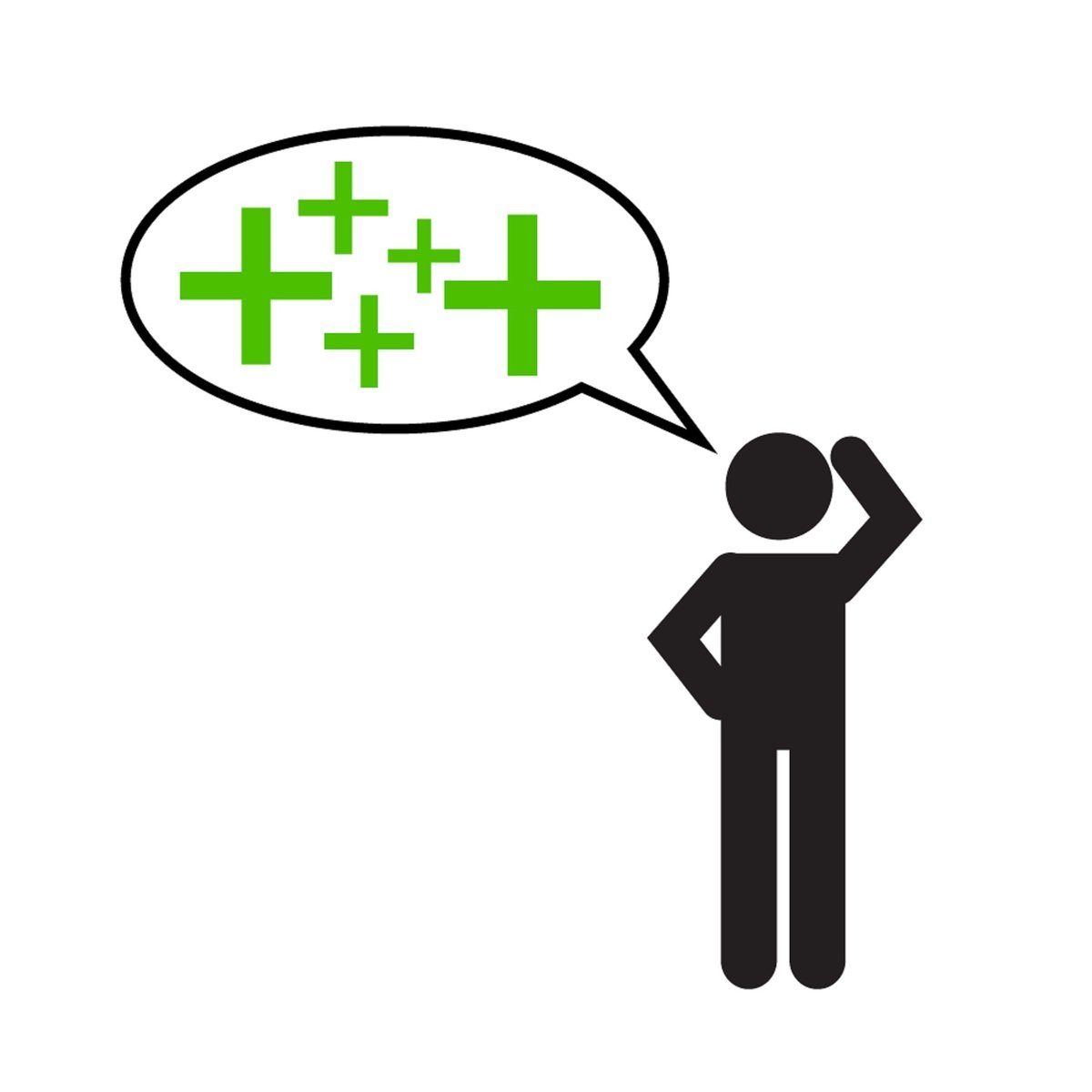 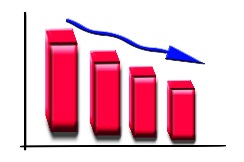 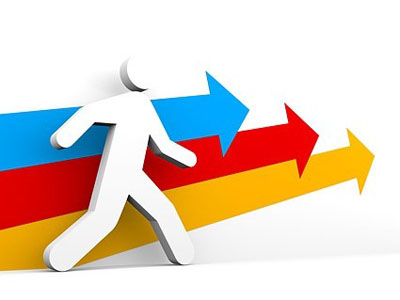 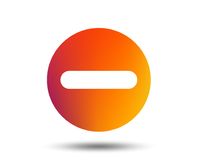 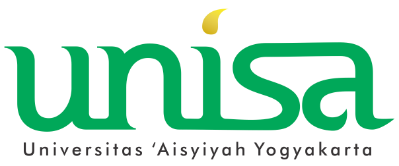 Konsep Promosi Kesehatan
Proses untuk meningkatkan kemampuan orang dalam mengendalikan dan meningkatkan kesehatannya. Untuk mencapai keadaan sehat, seseorang atau kelompok harus mampu mengidentifikasi dan menyadari aspirasi, mampu memenuhi kebutuhan dan merubah atau mengendalikan lingkungan (Piagam Ottawwa, 1986)
Promosi Kesehatan merupakan program yang dirancang untuk memberikan perubahan terhadap manusia, organisasi, masyarakat dan lingkungan.
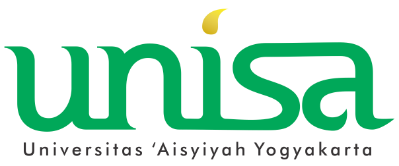 MISI PROMOSI KESEHATAN
ADVOKAT (Advocate) : ditujukan kepada para pengambil keputusan atau pembuat kebijakan
01
MENJEMBATANI (Mediate) : menjalin kemitraan dengan berbagai program dan sektor yang terkait dengan kesehatan
02
MEMAMPUKAN (Enable) : agar masyarakat mampu memelihara dan meningkatkan kesehatan secara mandiri
03
I hope and I believe that this Template will your Time, Money and Reputation. Get a modern PowerPoint  Presentation that is beautifully designed.
04
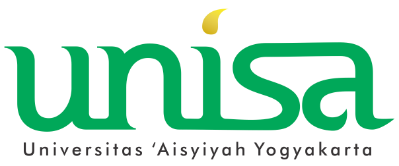 Sasaran Promosi Kesehatan
Sesuai misi pemberdayaan
Sesuai misi dukungan sosial
Sesuai misi advokasi
Kepala keluarga, ibu hamil/menyusui, anak sekolah, mahasiswa, pasien
Tokoh masyarakat, tokoh adat, tokoh agama
Pembuat kebijakan mulai dari pusat sampai ke daerah
Sasaran Primer
01
02
Sasaran Sekunder
03
Sasaran Tersier
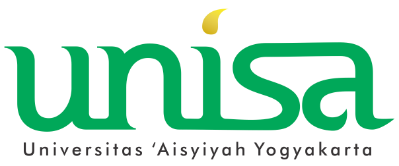 SEJARAH
Konferensi Internasional
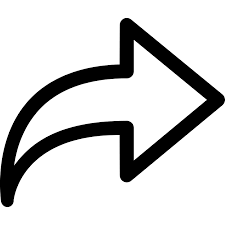 1986
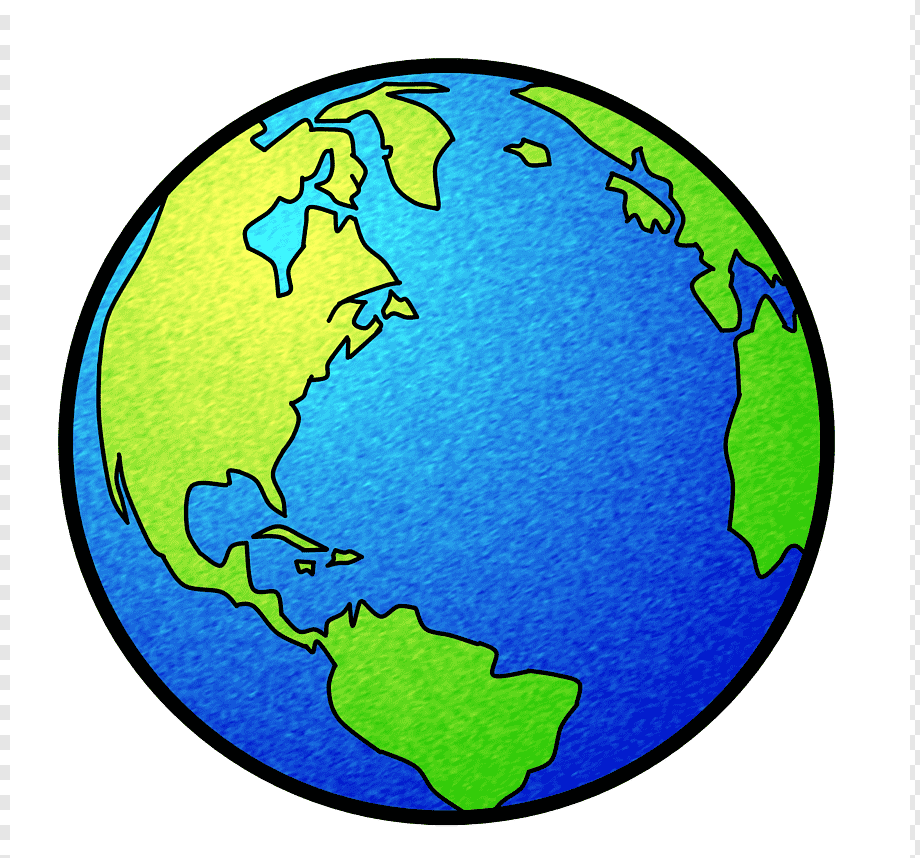 Ottawa
WHO
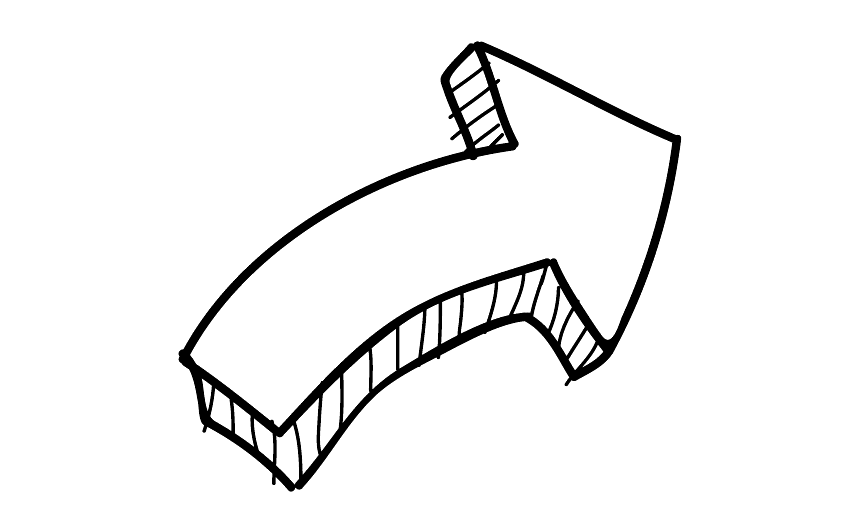 5 AREA AKSI
3 STRATEGI
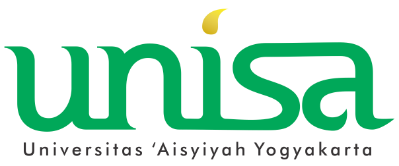 Membangun kebijakan berwawasan kesehatan
Menciptakan lingkungan yang mendukung
01
04
03
02
05
Memperkuat gerakan masyarakat
Mengembangkan keterampilan individu
Reorientasi Pelayanan Kesehatan
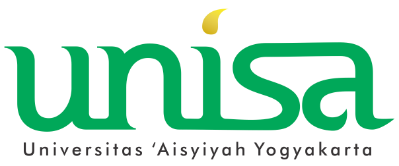 Membangun kebijakan berwawasan kesehatan
Kebijakan yang mendukung kesehatan individu dan masyarakat
Mendorong masyarakat untuk berperilaku sehat
Kesehatan
Pemerintah
Sektor Iain
Contoh : Kawasan Bebas Asap Rokok
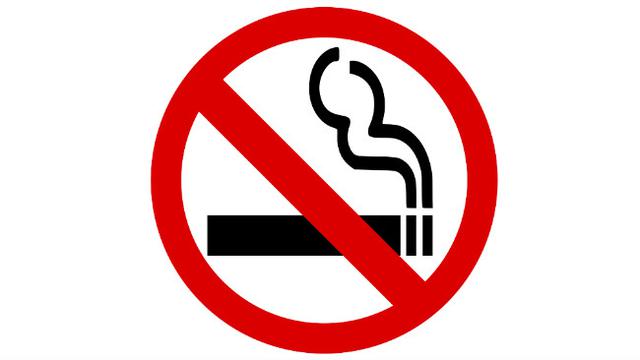 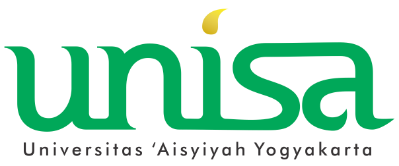 Lingkungan yang mendukung
Meningkatkan kemampuan masyarakat berperilaku sehat di lingkungan
Bekerja
Belajar
Bermain
Contoh : Ruang Menyusui, Tempat Sampah, Sarana aktivitas fisik
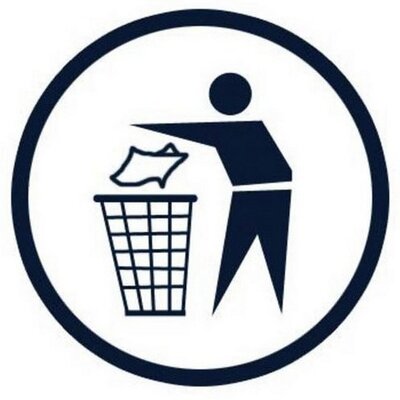 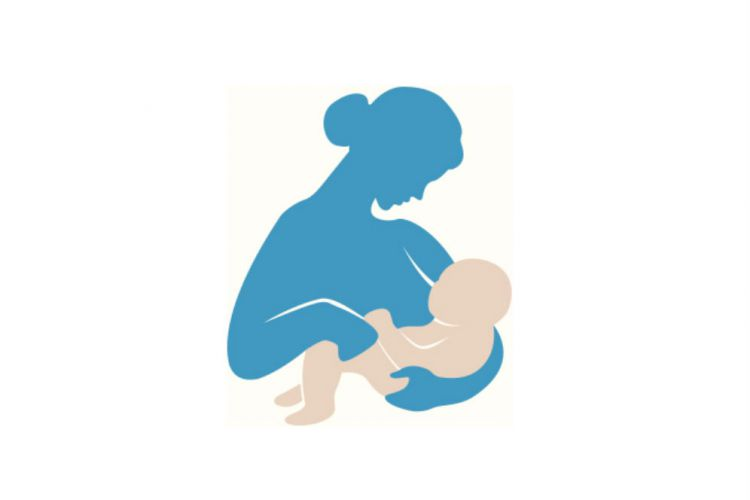 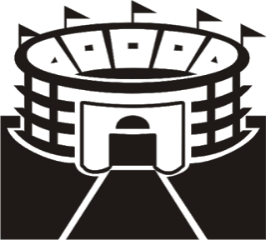 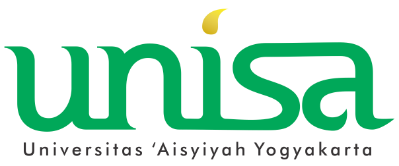 Memperkuat Gerakan Masyarakat
Gerakan bersama masyarakat untuk meningkatkan kesehatan mereka sendiri
Contoh : Lari bersama, dapur masyarakat untuk promosi makanan sehat
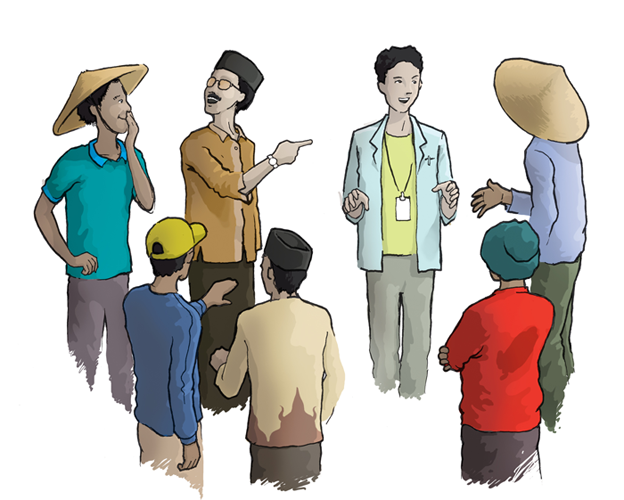 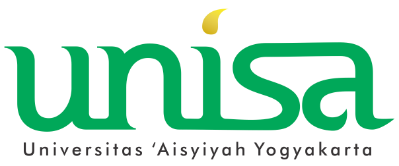 Mengembangkan Keterampilan Individu
Informasi
Edukasi
Keterampilan
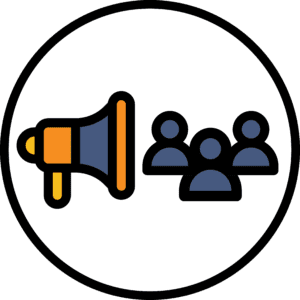 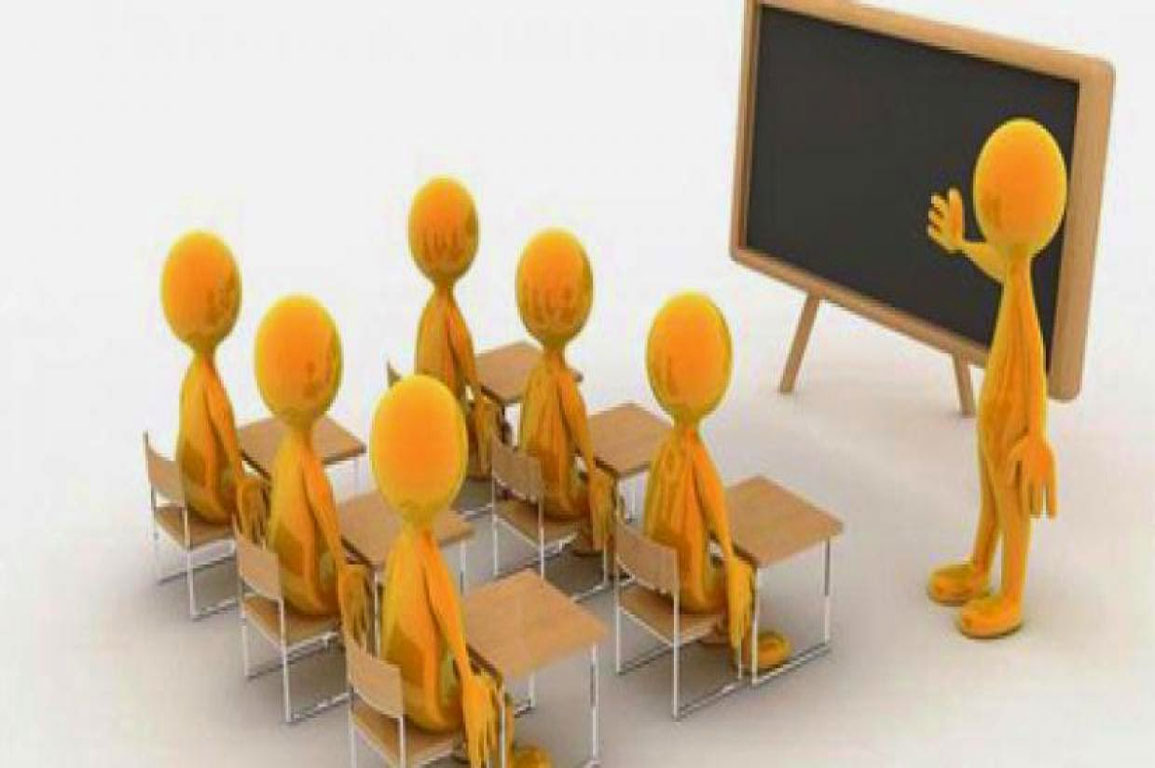 Penyuluhan
Media Promosi Kesehatan
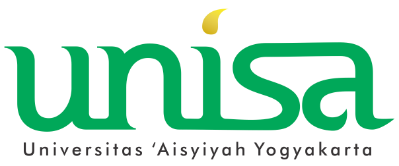 Reorientasi Pelayanan Kesehatan
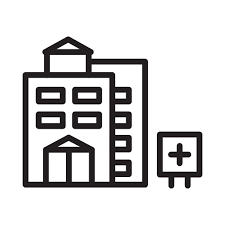 Melatih dokter untuk melatih pasien berhenti merokok
Melibatkan peran pendidikan kesehatan di fasyankes
Meningkatkan akses di pelayanan kesehatan untuk semua
Kuratif
Tetap memperhatikan upaya preventif (pencegahan)
Contoh :
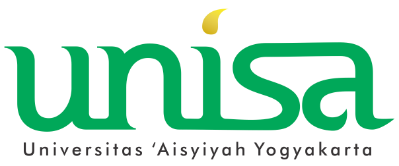 STRATEGI
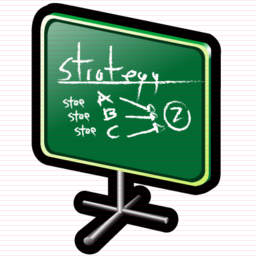 Advokasi
Mediasi
Pemberdayaan
Gabungan Aksi individu + masyarakat terhadap pemangku kebijakan mengenai kebijakan kesehatan masyarakat
Proses individu dan masyarakat + sektor  publik dan swasta bekerjasama untuk meningkatkan derajat kesehatan masyarakat
Memberikan pengetahuan dan keterampilan kepada masyarakat sehingga mereka mampu meningkatkan kesehatan mereka sendiri
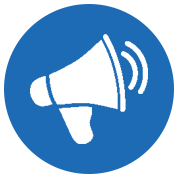 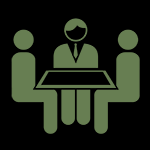 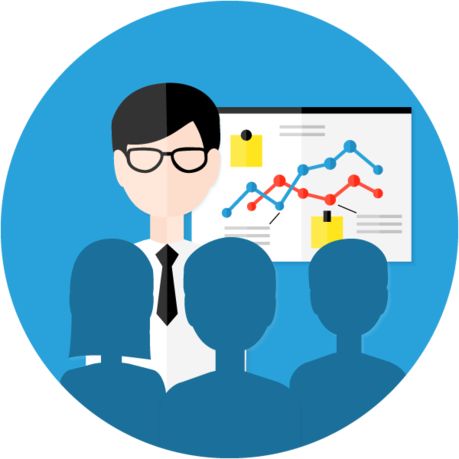 BEBERAPA BENTUK PENGABDIAN MASYARAKAT YANG DILAKUKAN DOSEN DENGAN BEBERAPA PENDEKATAN STRATEGI PROMOSI KESEHATAN
PROGRAM PEMBERDAYAAN MASAYARAKAT MELALUI PENDIDIKAN KESEHATAN 
Pendidikan Kesehatan di Posyandu Lansia Pelatihan Senam Otak oelh Dosen dan Mahasiswa
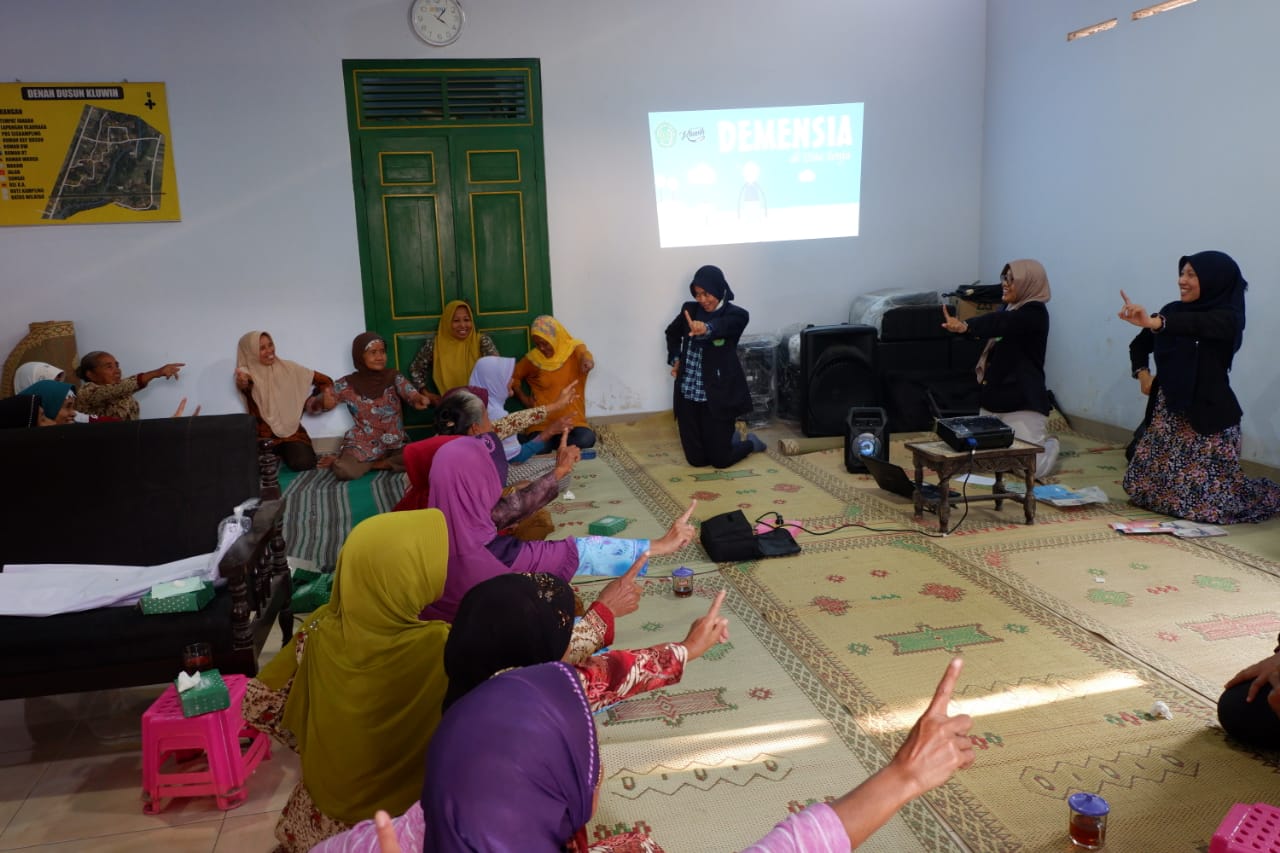 b. Pengabdian Masyarakat dengan Strategi Pemberdayaan Masyarakat di Posyandu Lansia Giripeni dengan Tema Lansia Sehat dan Sejahtera yang dialakukan dengan kolaborasi dengan dosen kebidanan
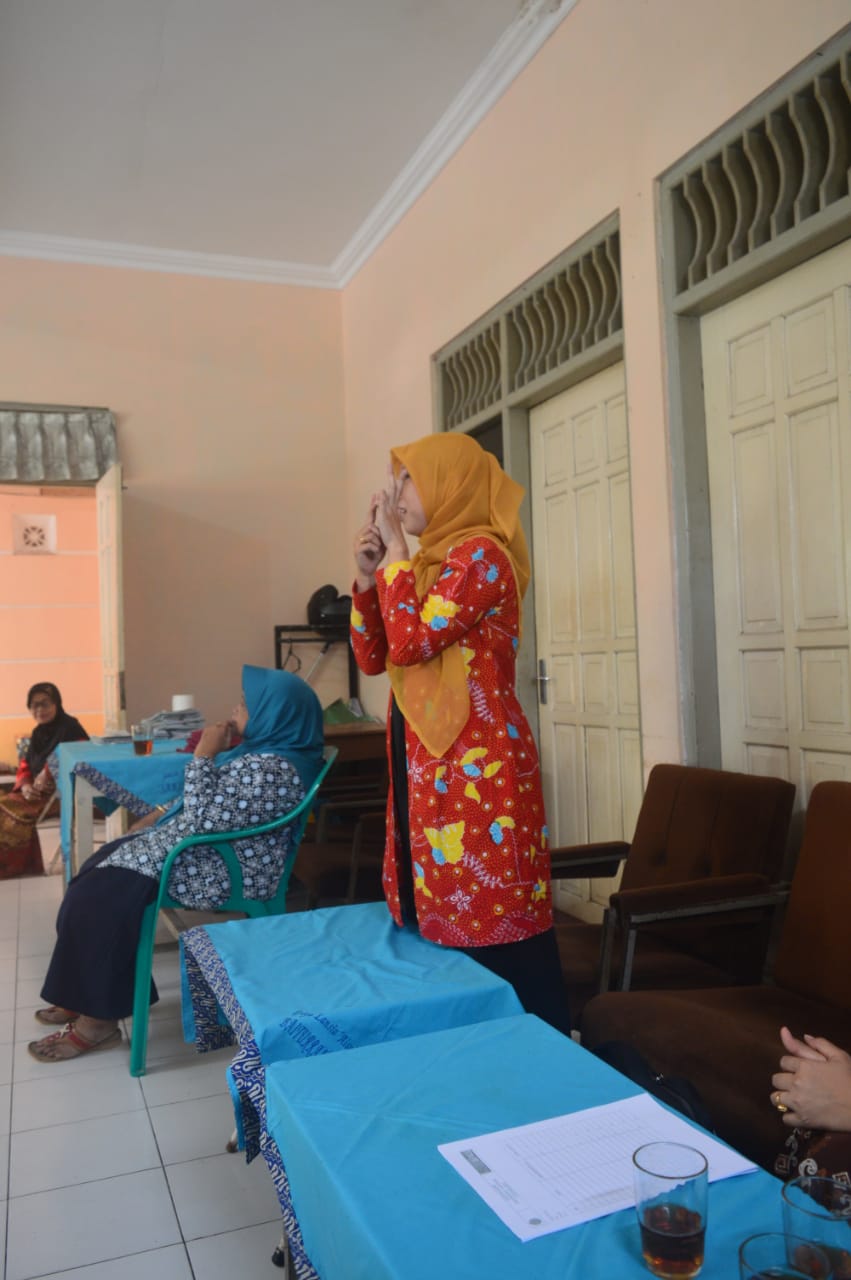 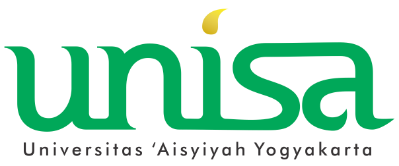 THANK YOU